5.3.3  直线与平面所成的角（第1课时）
复习回顾
1．直线和平面的位置关系有哪几种？
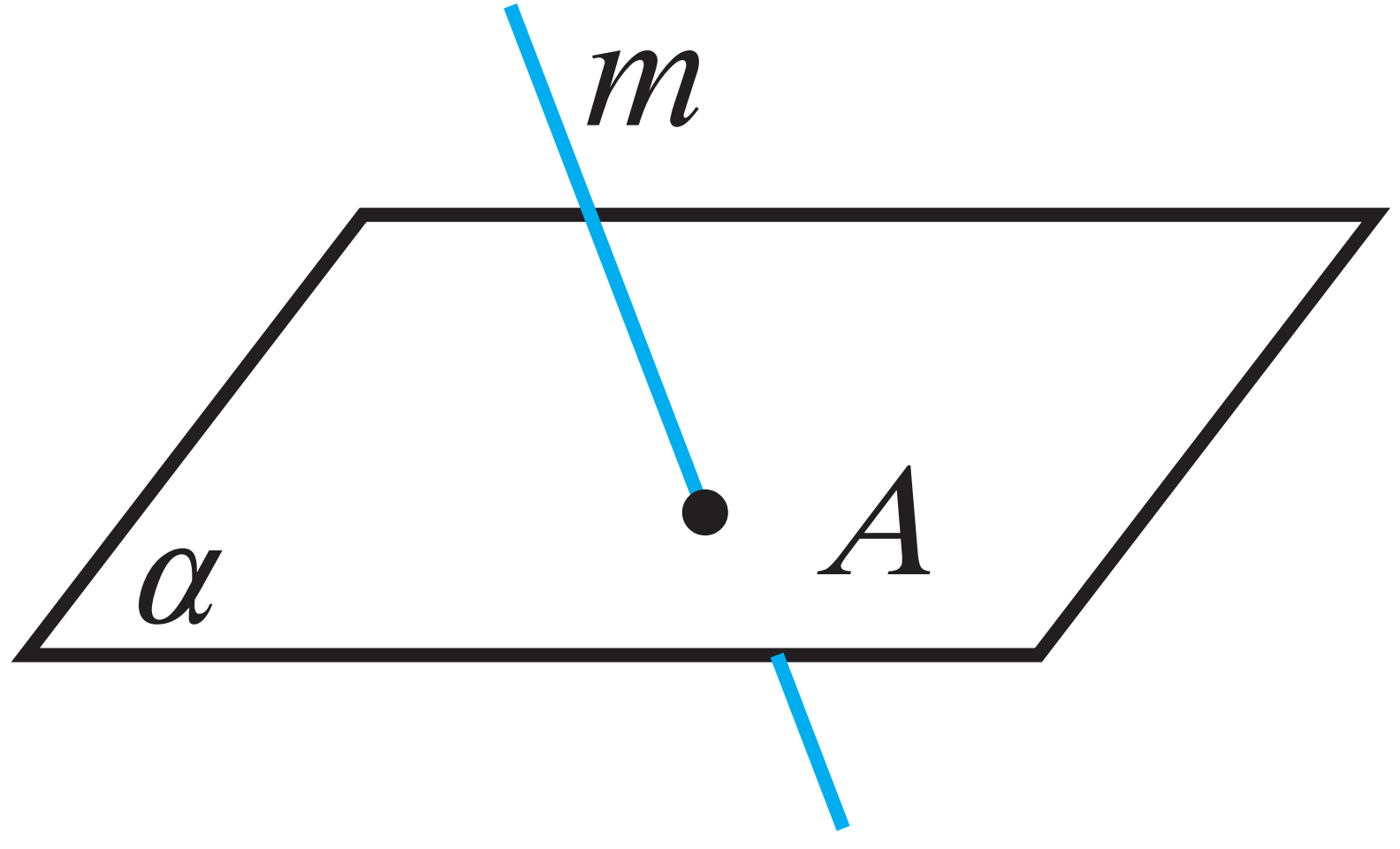 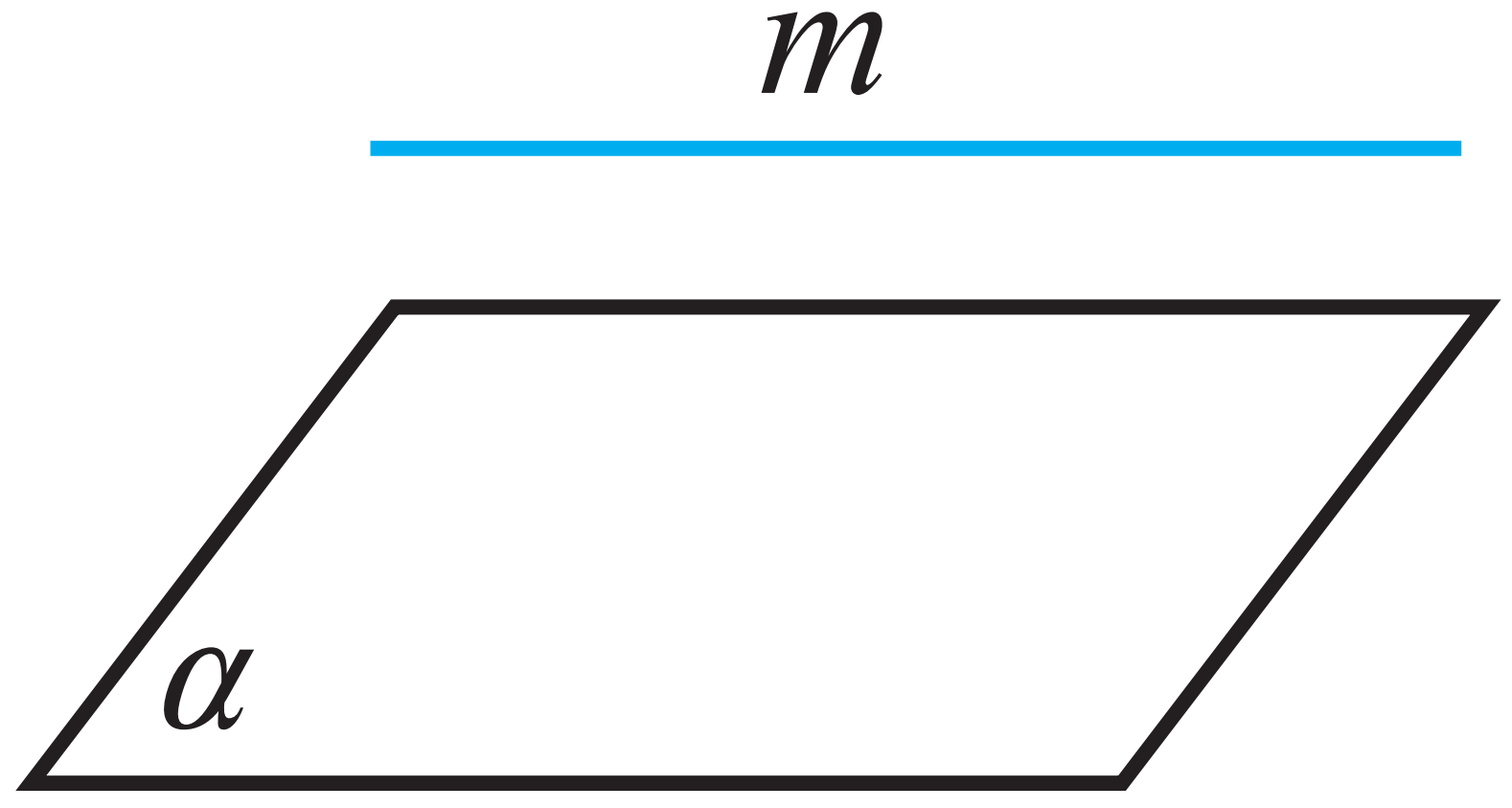 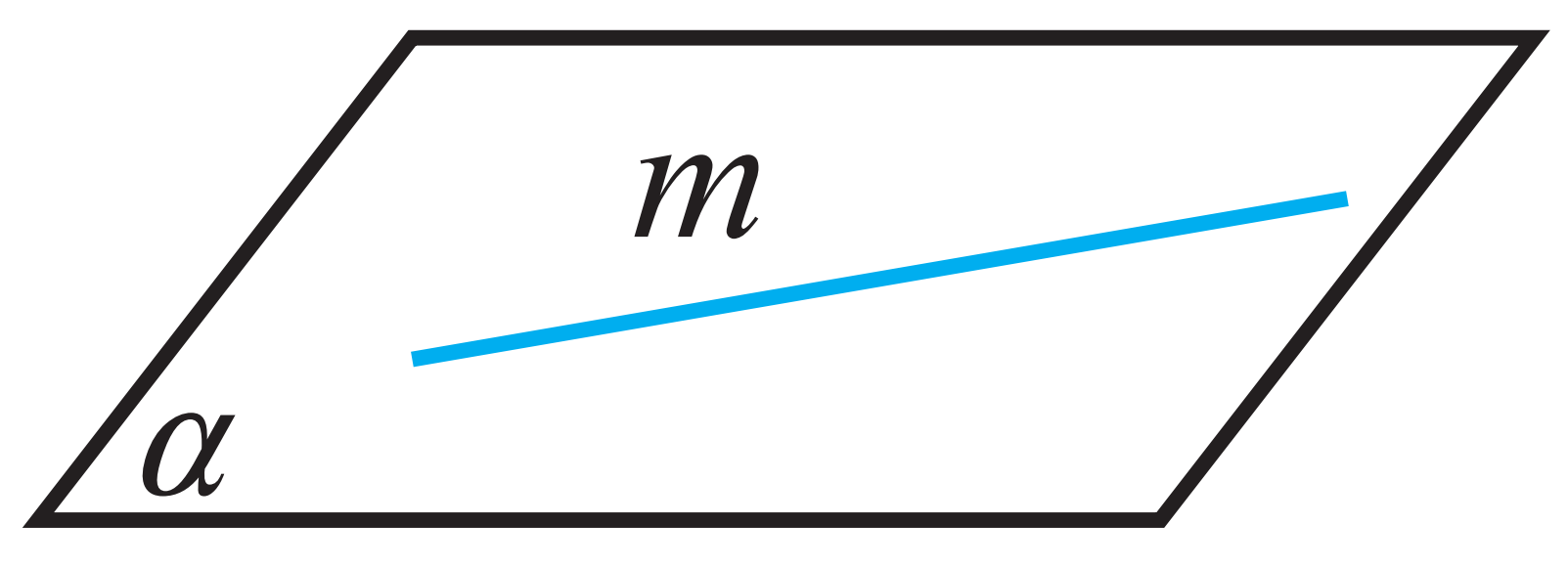 直线在平面内
直线与平面平行
直线与平面相交
复习回顾
2．直线与平面垂直的判定定理．
如果一条直线与一个平面内的两条相交直线垂直，那么这条直线与这个平面垂直．
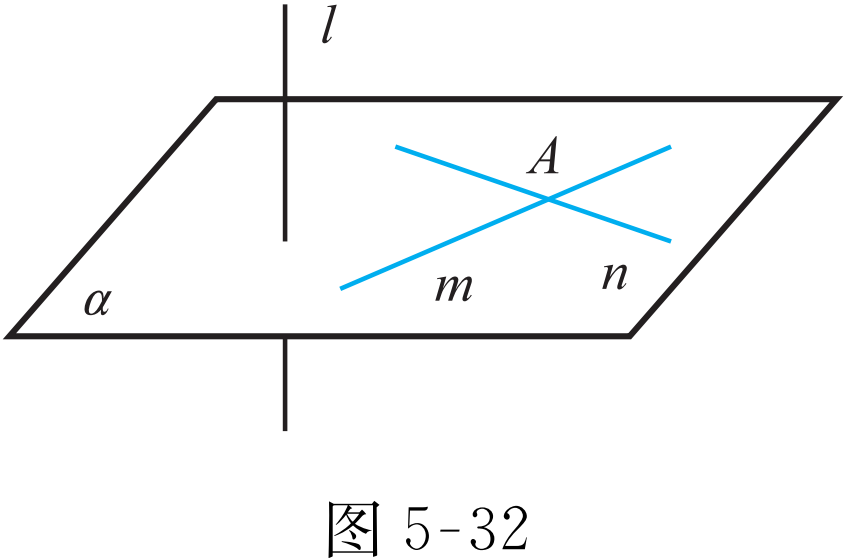 问题导入
问题情境
如图所示，观察正方体ABCD-A1B1C1D1.
（1）图中哪些直线与平面ABCD相交并垂直？
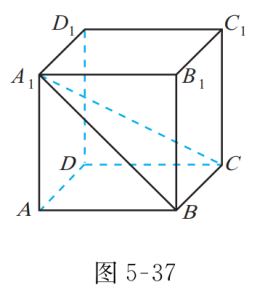 （2）哪些直线与平面ABCD相交但不垂直？
（3）我们如何描述直线与平面相交但不垂直时的相对位置？
新知探究
直线与平面所成的角
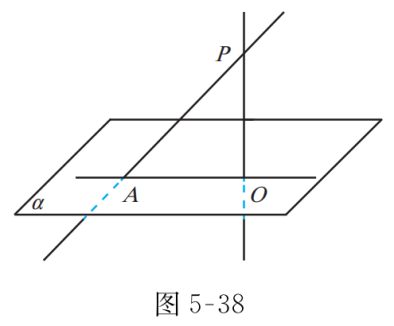 如图所示，一条直线PA和一个平面
 α 相交，但不和这个平面垂直，这条直
线称为这个平面的斜线，斜线和平面的
交点A称为斜足．
过斜线上斜足以外的一点P向平面α 引垂线PO，过垂足O和斜足A的直线AO称为斜线PA在这个平面上的射影．
新知探究
直线与平面所成的角
平面的一条斜线和它在平面上的射影所成的角，称为这条斜线和这个平面所成的角.
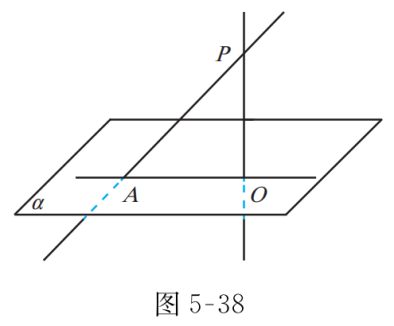 在右图中，∠PAO就是直线PA与平面α所成的角．
新知探究
直线与平面所成的角
在下图中，∠A1BA 就是直线 A1B与平面ABCD所成的角．
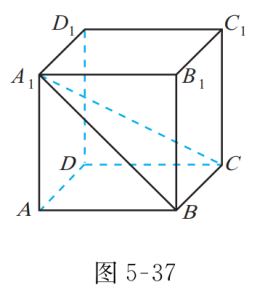 新知探究
直线与平面所成的角
注意：
（1）当直线与平面垂直时，直线与平面所成的角为90°.
（2）当直线与平面平行或直线在平面内时，直线与平面所成角为0°.
（3）直线与平面所成的角θ的范围为: 0°≤θ≤90°.
新知探究
试一试
如图所示，在正方体ABCD­-A1B1C1D1中，你能找出对角线BD1分别与六个面所成的角吗？
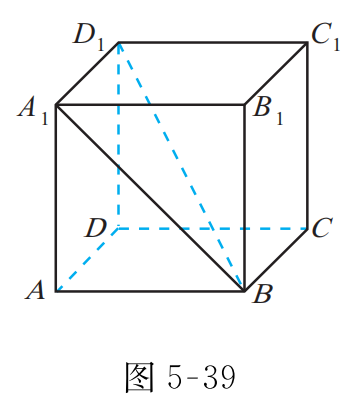 新知探究
例1　如图所示，已知在长方体ABCD-A1B1C1D1中，AB＝4， AD＝4，AA1 ＝2．求：
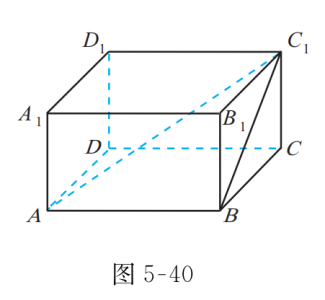 （1）直线BC1与平面 AC所成角的正切值；
（2）直线AC1与平面BC1所成角的正弦值.
分析：解此题的关键是找出直线BC1与平面AC所成的角、直线AC1与平面BC1所成的角.
新知探究
解　（1）因为CC1 ⊥平面AC，所以BC是BC1在平面AC 上的射影，从而∠CBC1为直线BC1与平面AC所成的角．
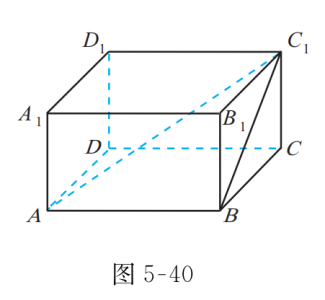 在Rt△BCC1中，因为 BC＝AD＝4，
CC1＝AA1＝2，
所以tan ∠CBC1
故直线BC1与平面 AC所成角的正切值是
新知探究
解　（2）因为 AB⊥平面BC1，所以BC1是AC1在平面BC1上的射影，因此∠BC1A为直线AC1与平面BC1所成的角．
因为AB＝4， AD＝4，AA1 ＝2，所以长方体的对角线
AC1＝
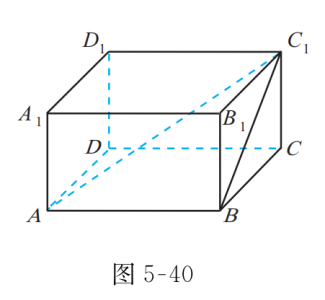 在Rt△ABC1中，sin ∠BC1A＝
故直线AC1与平面BC1所成角的正弦值是
新知探究
练习1　如图所示，在正方体ABCD-A1B1C1D1中，求直线BD1与平面ABCD所成角的余弦值．
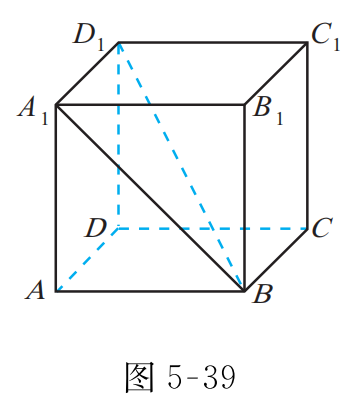 提示：连接BD，在Rt△BDD1中研究，找出BD1与平面ABCD所成的角．
温故知新
1．平面的斜线、斜足、射影的定义；
2．直线与平面所成的角的定义；
3．如何找直线与平面所成的角.
作业布置
必做题　同步练习配套习题．
再 见